PROCESO PARA TRáMITE DE TITULACIóN
Ingresa a www.utnc.edu.mx→ Servicios Escolares →Titulación →Titulación T.S.U.
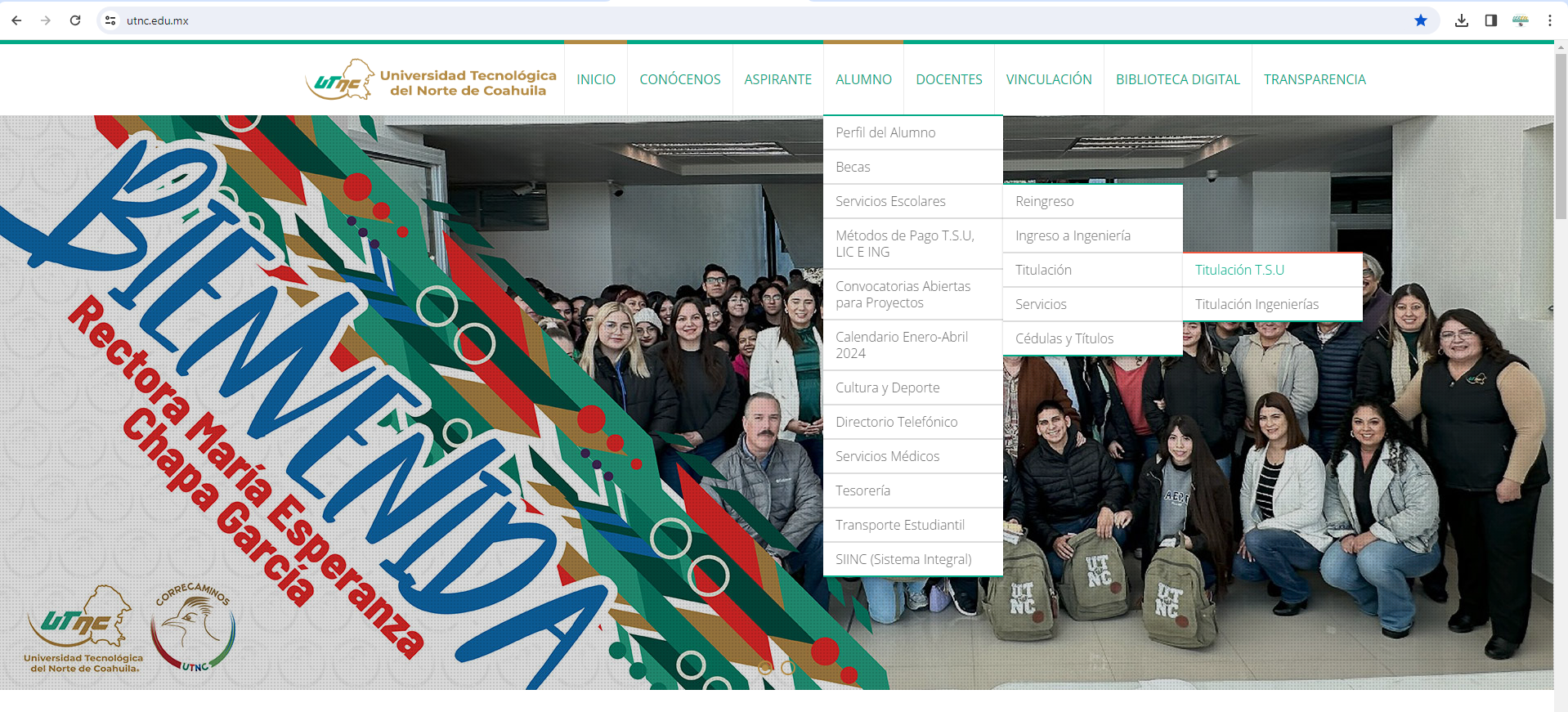 Requisitos: 
Comprobante de pago por Gastos Administrativos de Titulación Estatal. 
Fotografías para Titulación, con las características correspondientes.
CURP Impresa de Sistema RENAPO 
Acta de Nacimiento actualizada 
Formato de Solicitud trámite Cédula Estatal de Profesiones   F-ACA 29                              
Comprobante de pago de Derechos Estatales. (plataforma de paga fácil)
Comprobante de pago Medidas de Seguridad.
Folder color crema en tamaño oficio para T.S.U. 
No se aceptarán expedientes incompletos.
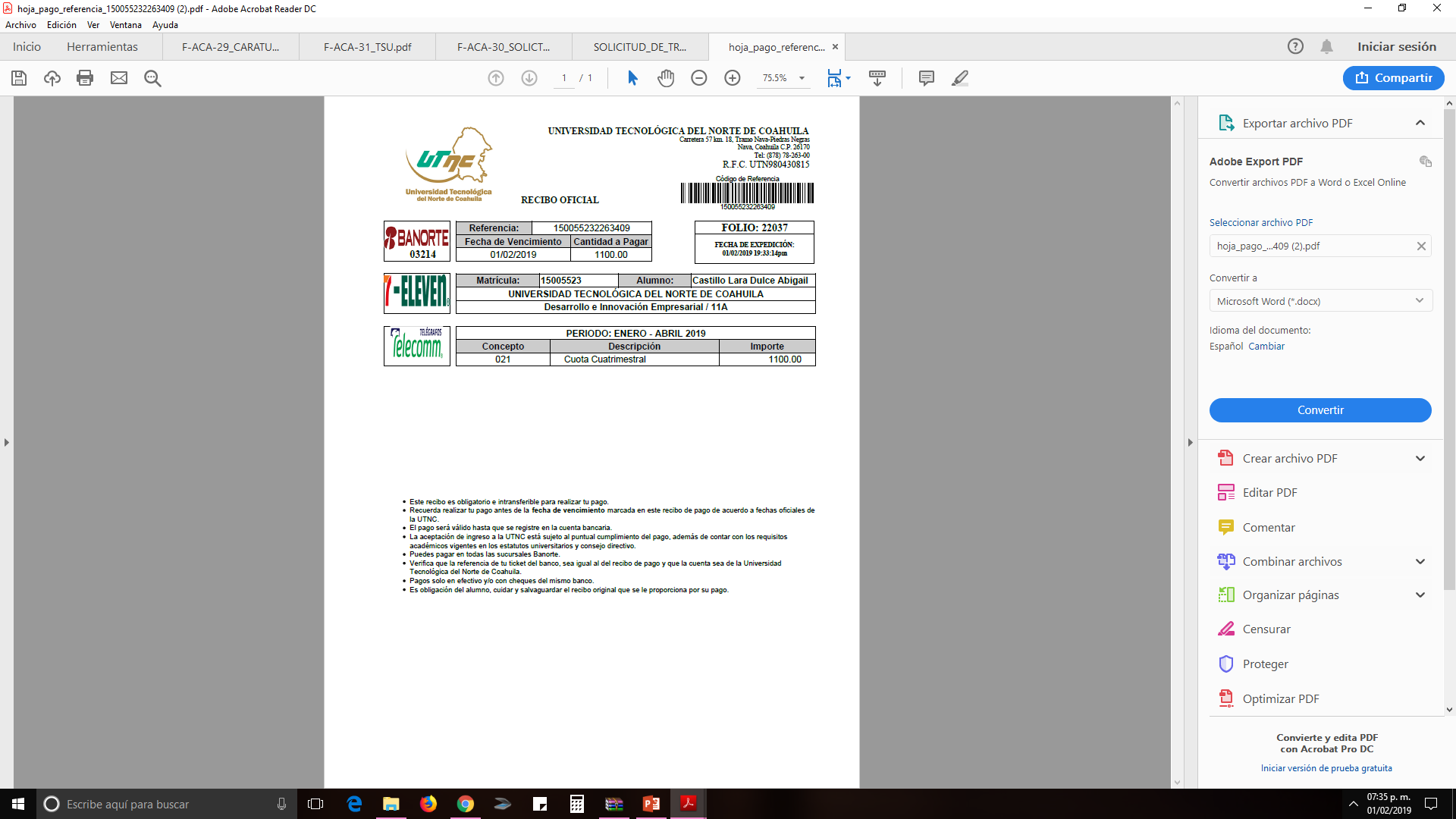 Comprobante de pago por Gastos Administrativos para Titulación Estatal TSU/ING
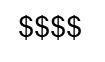 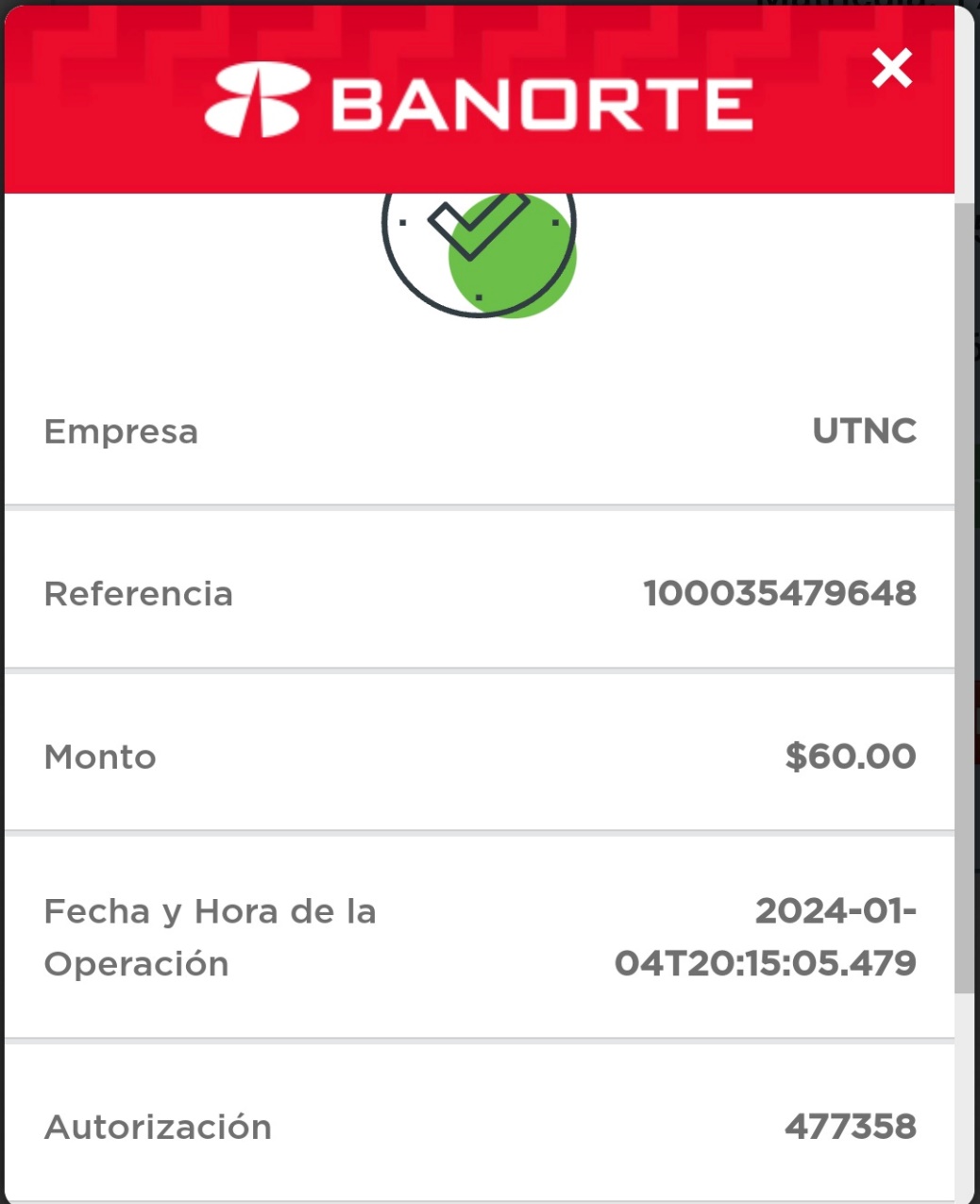 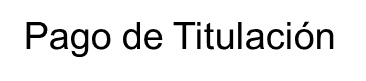 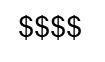 Especificaciones que deberán tener las fotografías a entregar para Titulación
Cantidad:

3 fotografías tamaño título blanco y negro (9 cm de alto x 6 cm de ancho)
2 fotografías tamaño mignon blanco y negro (5 cm de alto x 3.5 cm de ancho)
6 fotografías tamaño infantil blanco y negro (3 cm de alto x 2.5 cm de ancho)
2 fotografías tamaño infantil a color (3 cm de alto x 2.5 cm de ancho)

Especificaciones:
Acabado mate
Color, blanco y negro con retoque
Fondo blanco
Auto adheribles

Vestimenta formal:
Hombres: Camisa color blanco, saco negro y  corbata lisa, sin aretes y sin barba.
Mujeres: Blusa color blanco y saco negro, maquillaje discreto, sin aretes, frente y orejas descubiertas.
3 cm
Tamaño Infantil
2.5 cm
9 cm
5 cm
Tamaño Titulo
Tamaño Mignon
3 cm
6cm
Nota: Las fotografías deberán cubrir las características antes mencionadas de lo contrario no serán aceptadas y deberán venir identificadas en una etiqueta o nota adhesiva, con  su nombre, carrera y generación saliente. No escribir sobre la foto para no maltratarla.
Acta de Nacimiento actualizada 
(En dado caso que en escolares no contemos con ella o este maltratada)
CURP actualizada 
(descargar de RENAPO)
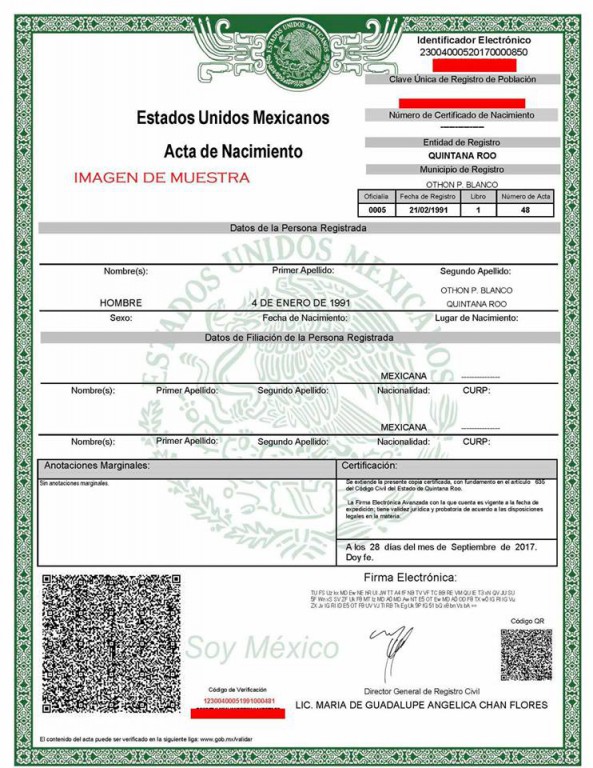 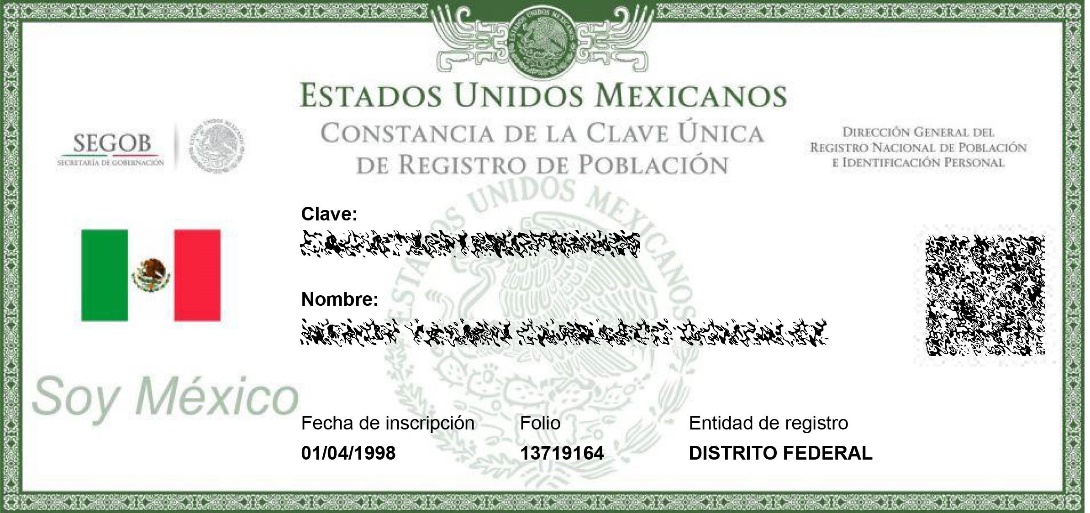 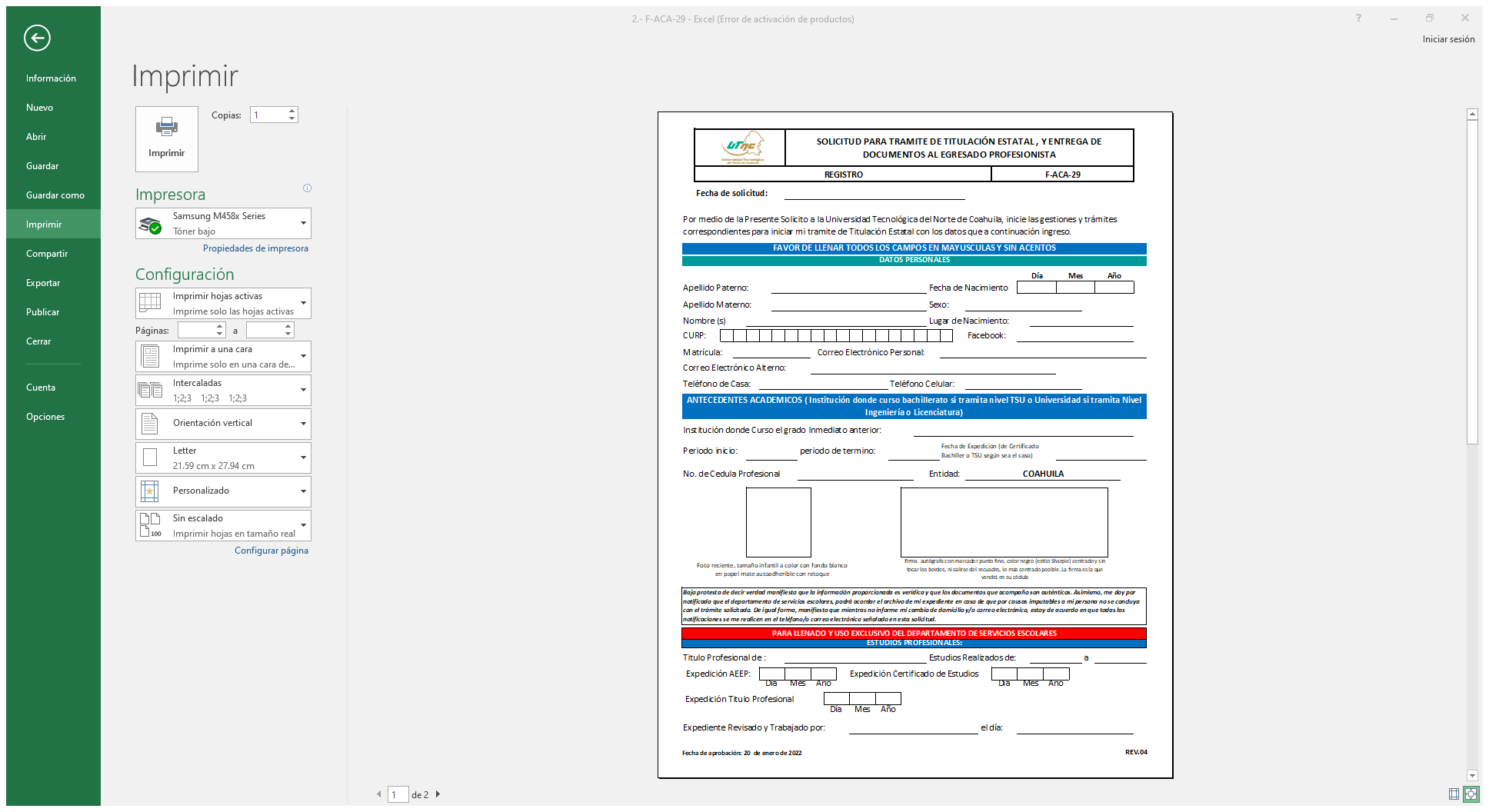 Formato de Titulación 
F-ACA-29.
Llenar correctamente los campos editables, con mayúsculas y sin acentos, imprimir 3 hojas.
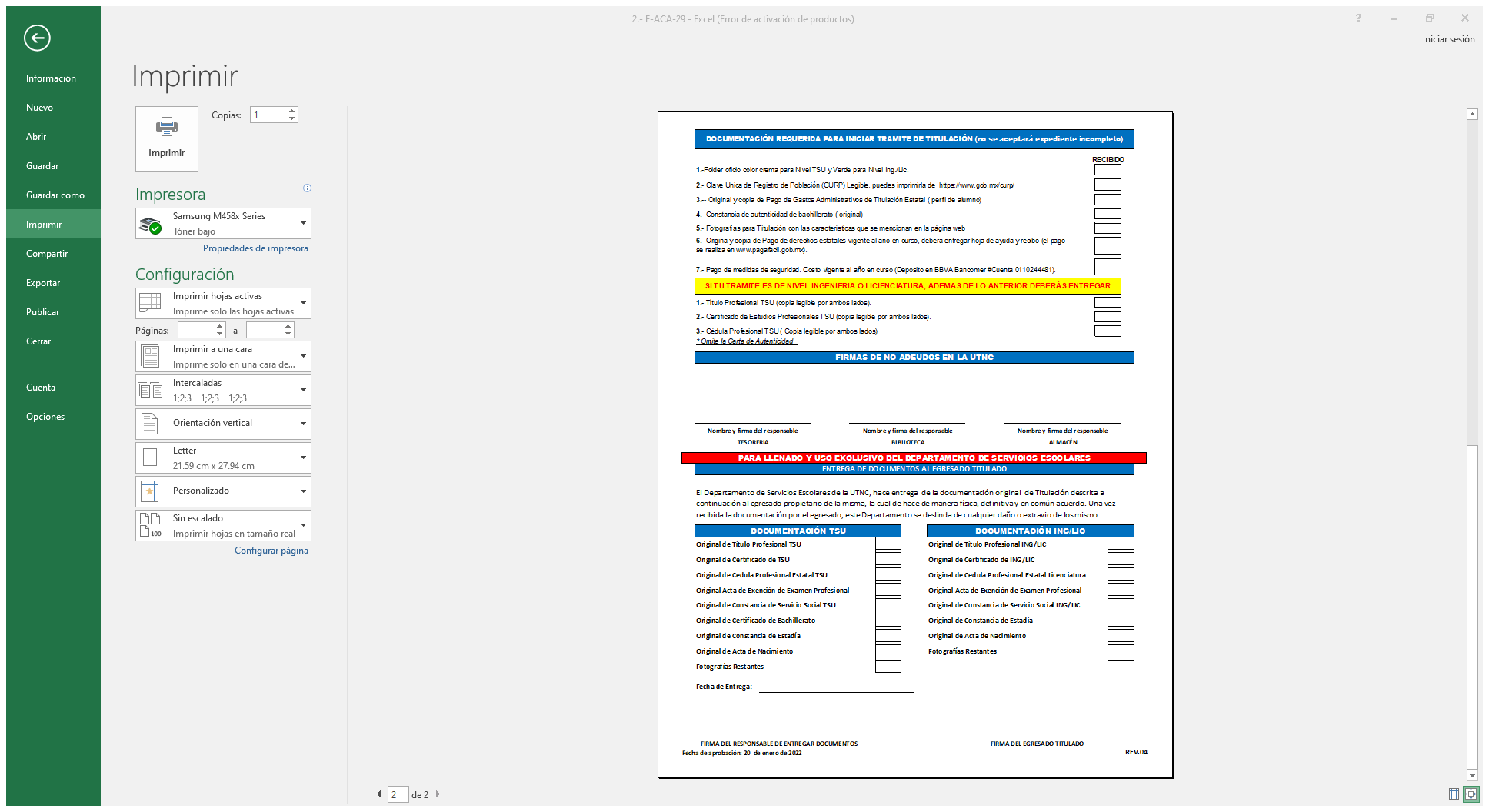 Documentación requerida para trámite de Titulación y Firmas de no Adeudos en la Universidad.
¿Cómo realizar el pago de Derechos estatales y medidas de seguridad para mi trámite de titulación?
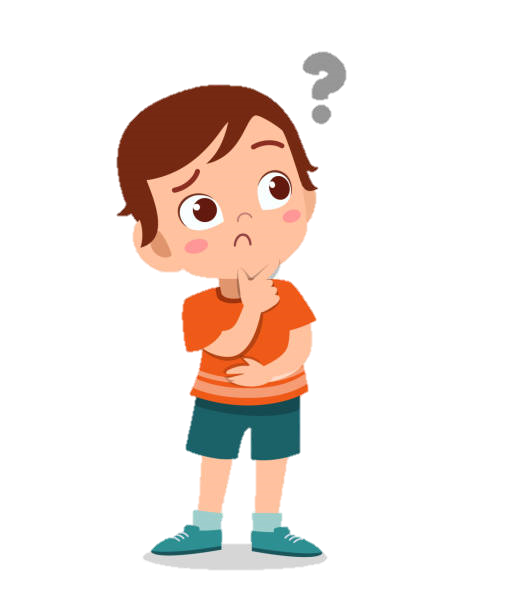 Paso 1.-:
INGRESAR A LA PÁGINA DE PAGA FÁCIL 
EN EL APARTADO DE SECRETARÍA DE EDUCACIÓN (OPCIÓN DIRECTA EN EL SIGUIENTE ENLACE):
https://www.pagafacil.gob.mx/pagafacilv2/epago/ingresos_varios/educacion_2019.php
MUESTRA:
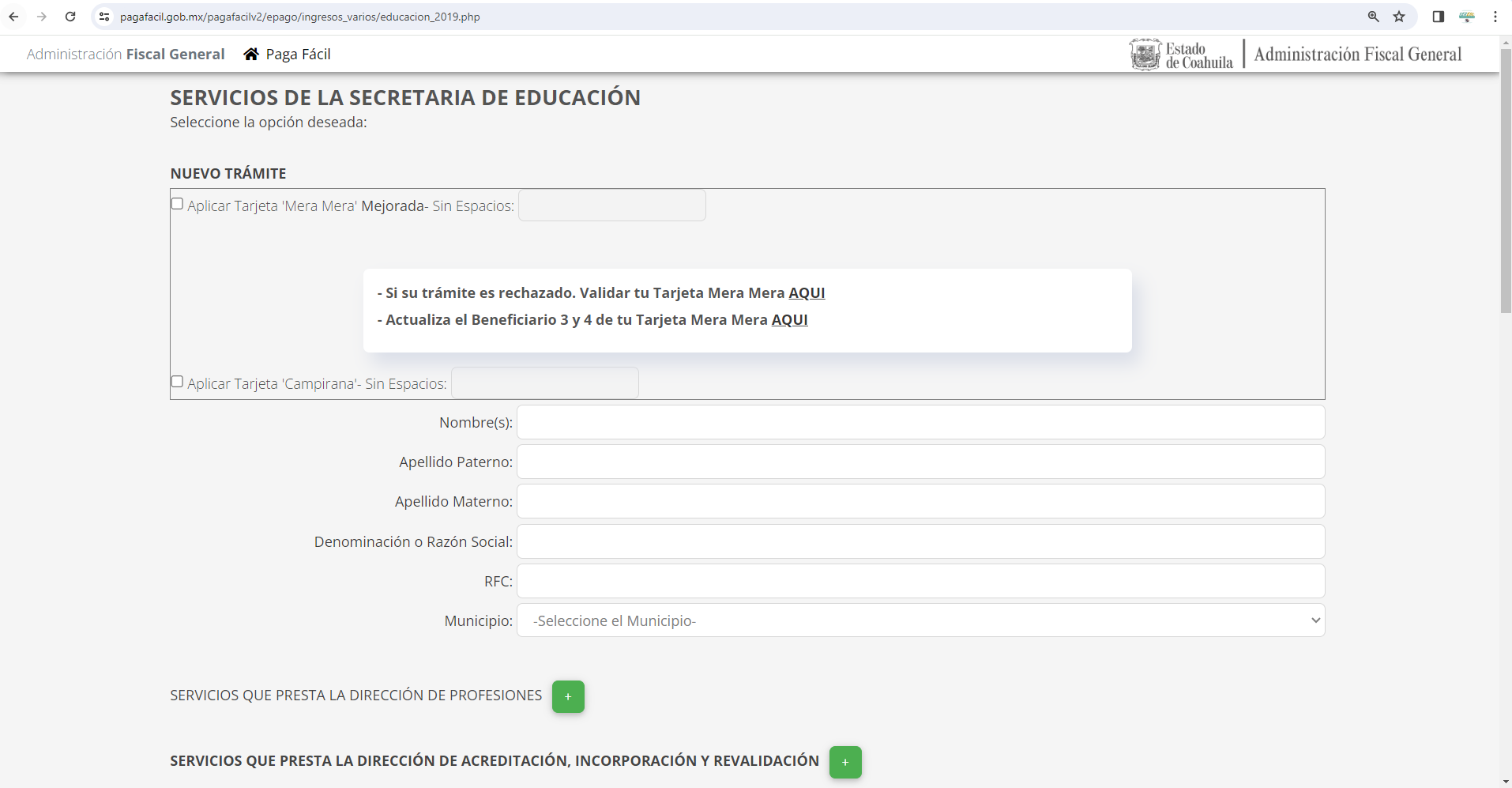 Paso 2.-:
LLENAR TODOS LOS APARTADOS CON SUS 
DATOS PERSONALES, ASÍ COO SE MUESTRAN A CONTINUCACIÓN:
MUESTRA:
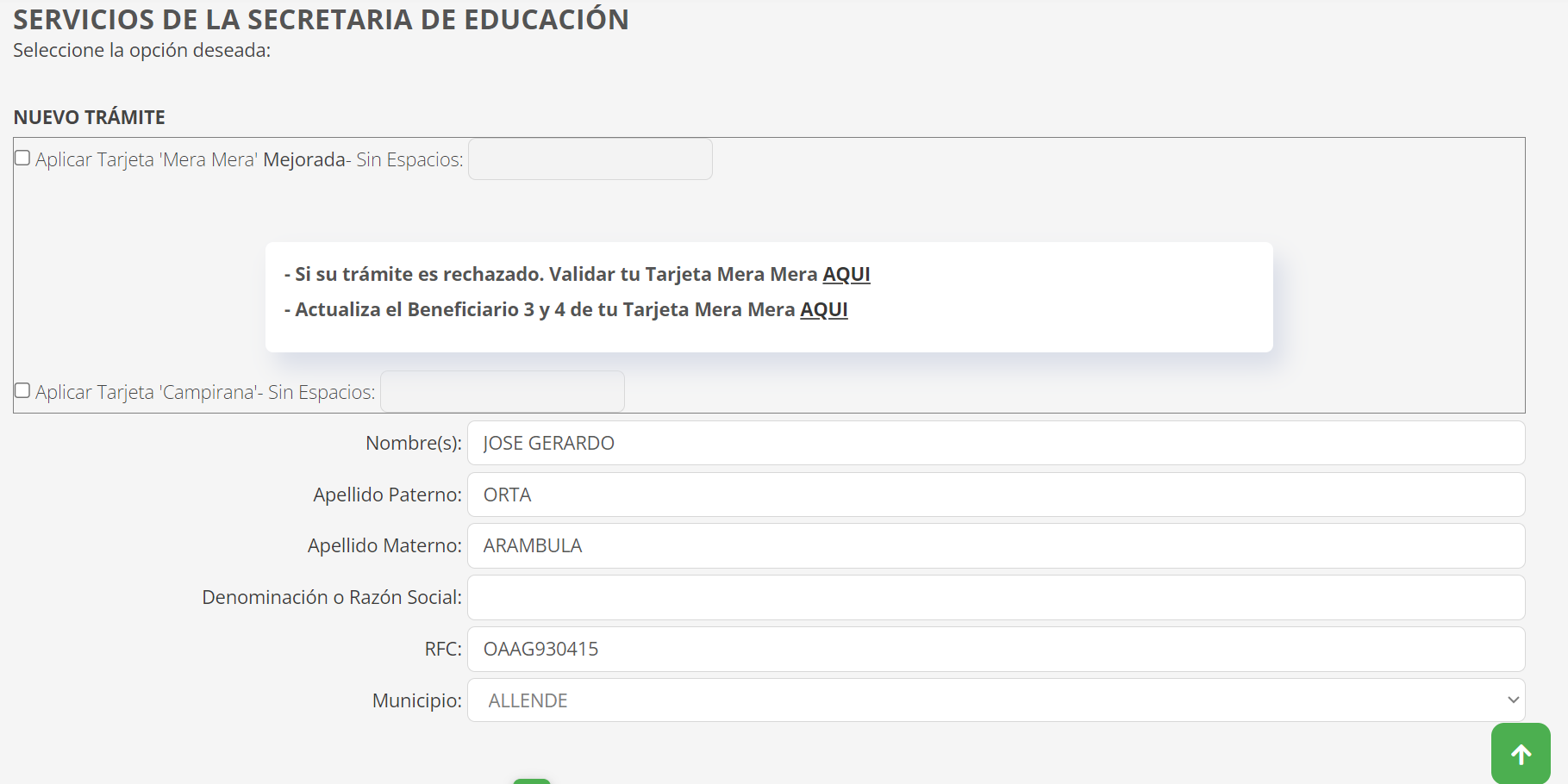 ESTE APARTADO NO LLENARLO
CONTINUAR LLENANDO LOS APARTADOS CORRESPONDIENTES QUE SE MUESTRAN A CONTINUACIÓN:
Paso 3.-:
Seleccionar  esta opción
MUESTRA:
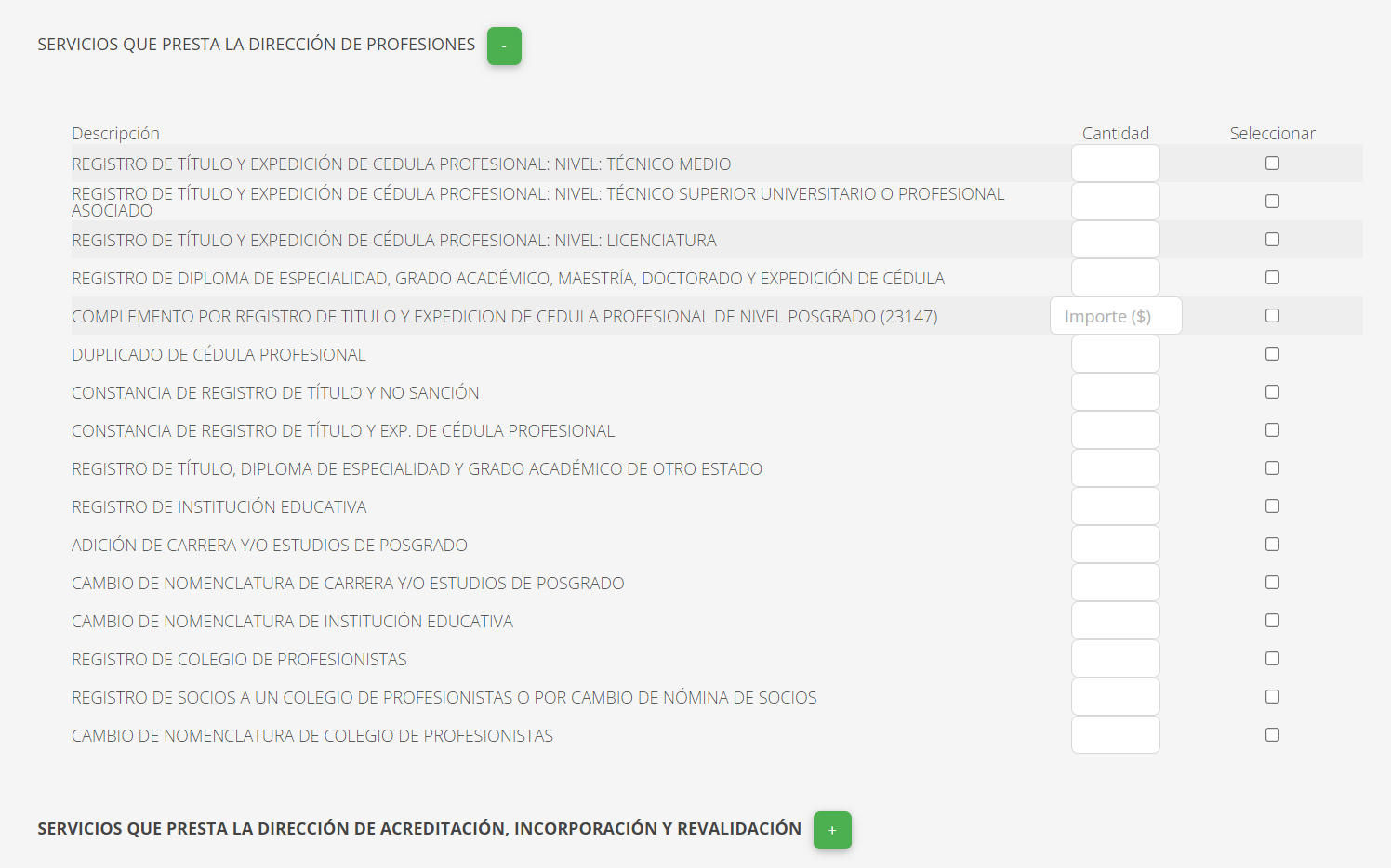 Seleccionar este apartado
✔
1
DESPÚES DE SELECCIONAR EL TIPO DE 
TRÁMITE A REALIZAR, DEBERÁ DAR CLIC EN CONTINUAR, VERIFICAR LOS DATOS PROPORCIONADOS Y DAR CLIC EN ACEPTAR.
Paso 4.-:
MUESTRA:
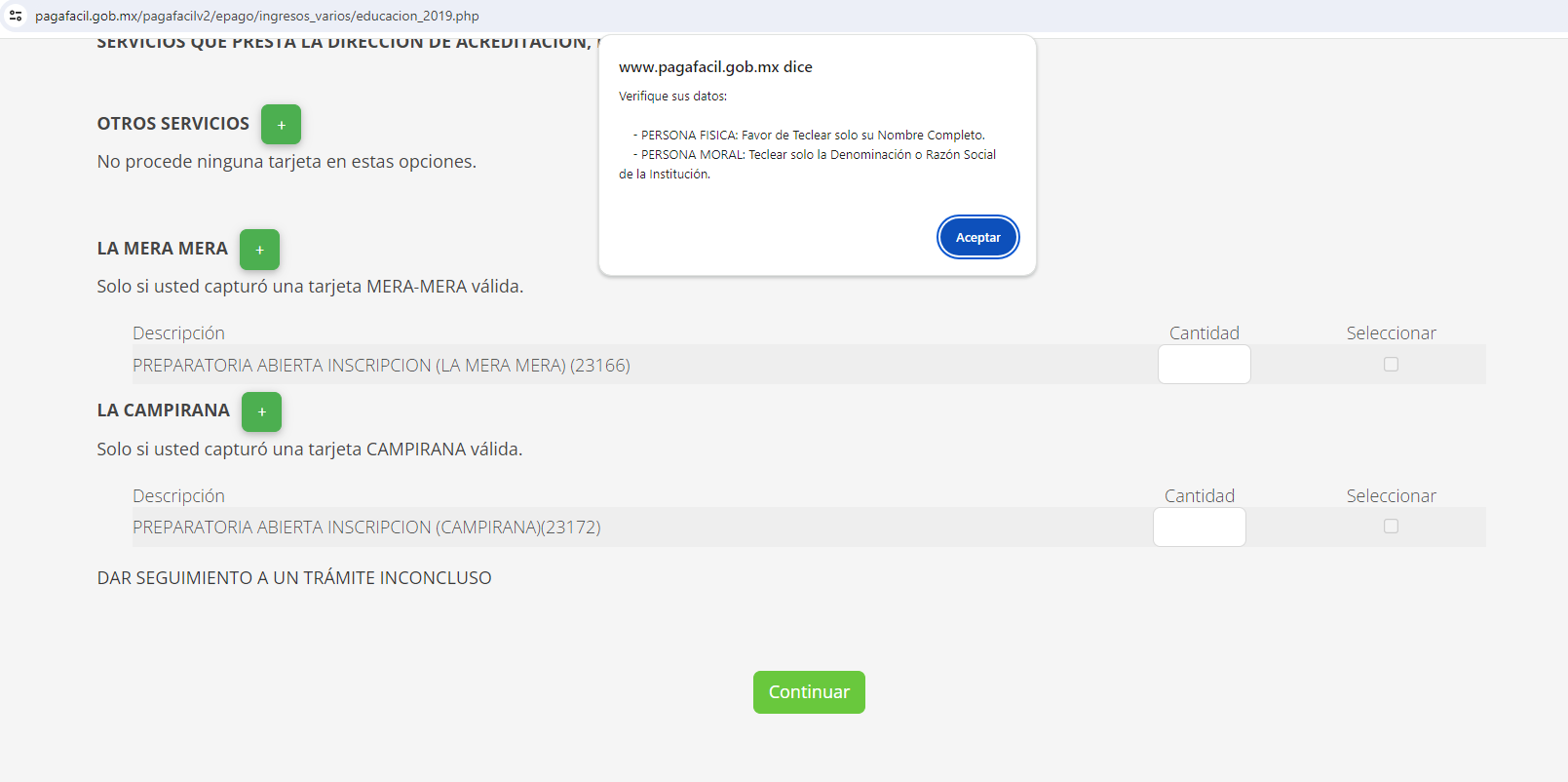 ✔
✔
Paso 5.-:
REVISAR QUE TODOS LOS DATOS PROPORCIONADOS SEAN CORRECTOS.
MUESTRA:
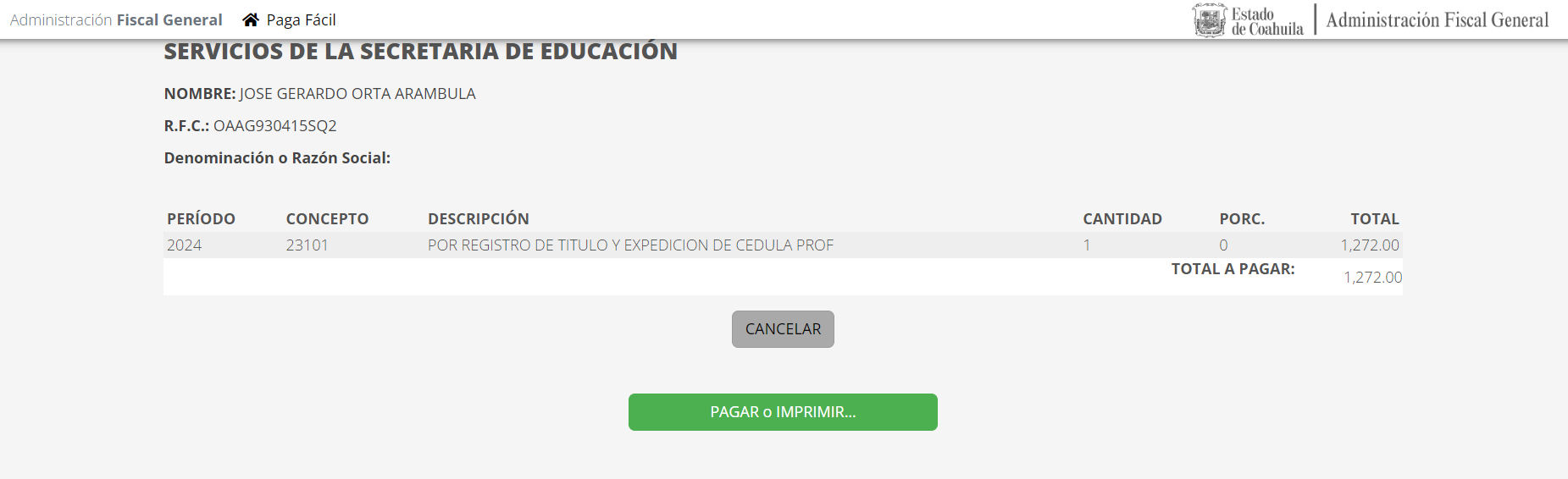 Seleccionar la opción de imprimir.
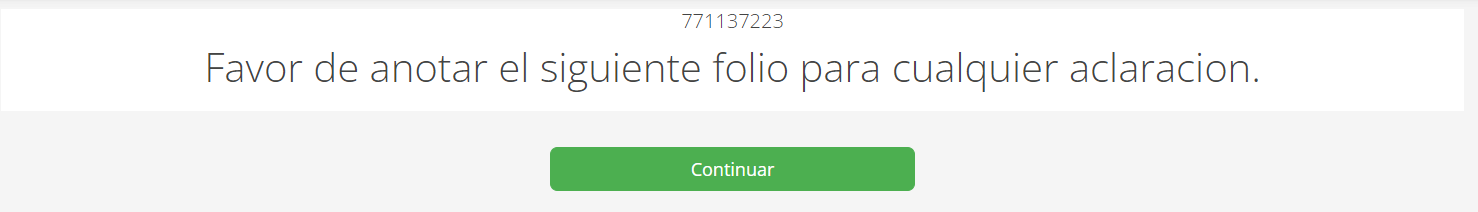 PUEDE REALIZAR EL PAGO EN LAS DISTINTAS DEPENDENCIAS QUE MUESTRA EL FORMATO O PAGAR EN LÍNEA.
Paso 6.-:
PAGOS EN LÍNEA
MUESTRA:
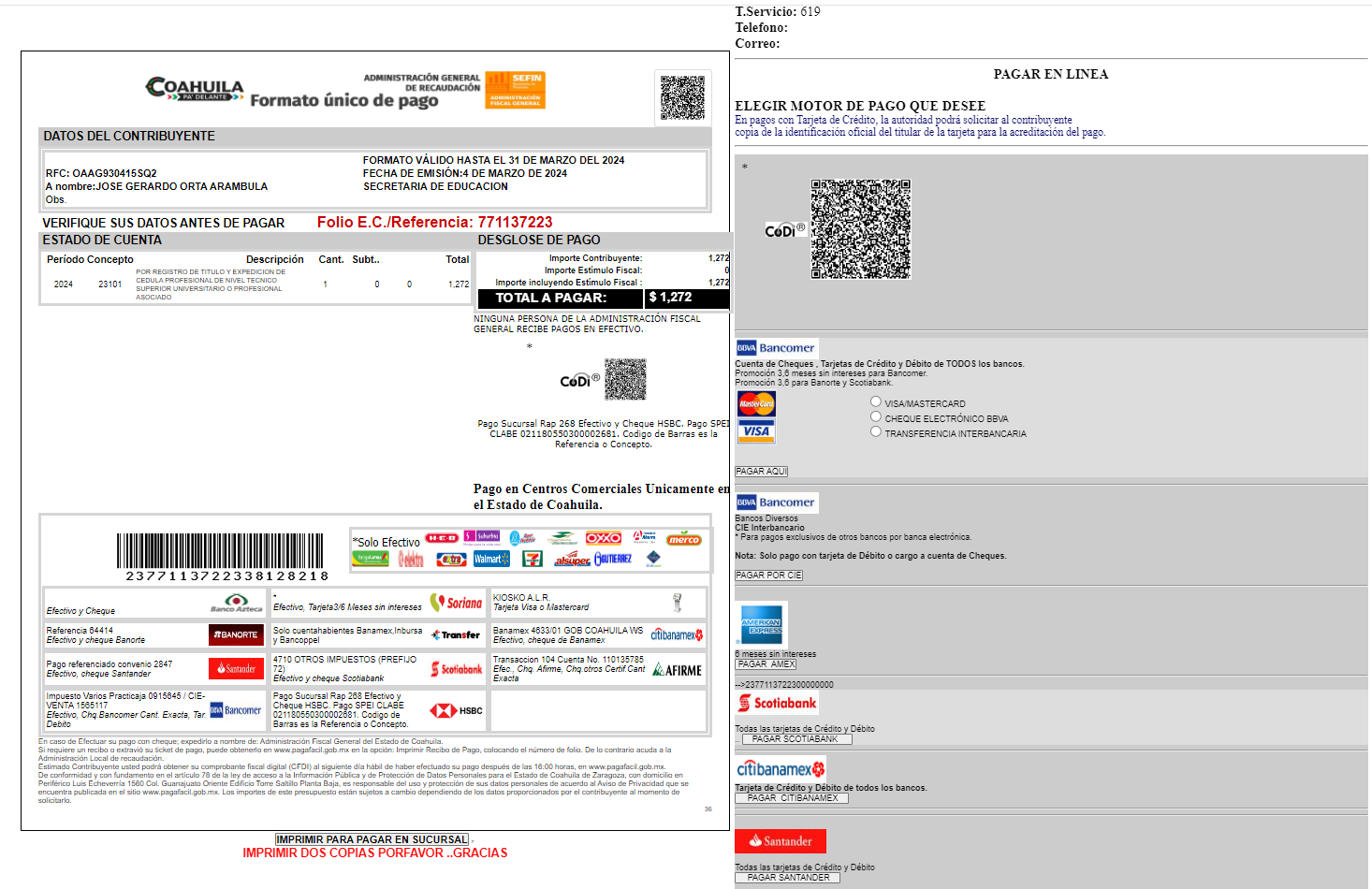 DEPENDENCIAS PARA PAGO DE FORMA FÍSICA
PAGO DE MEDIDAS DE SEGURIDAD(HOLOGRAMAS)
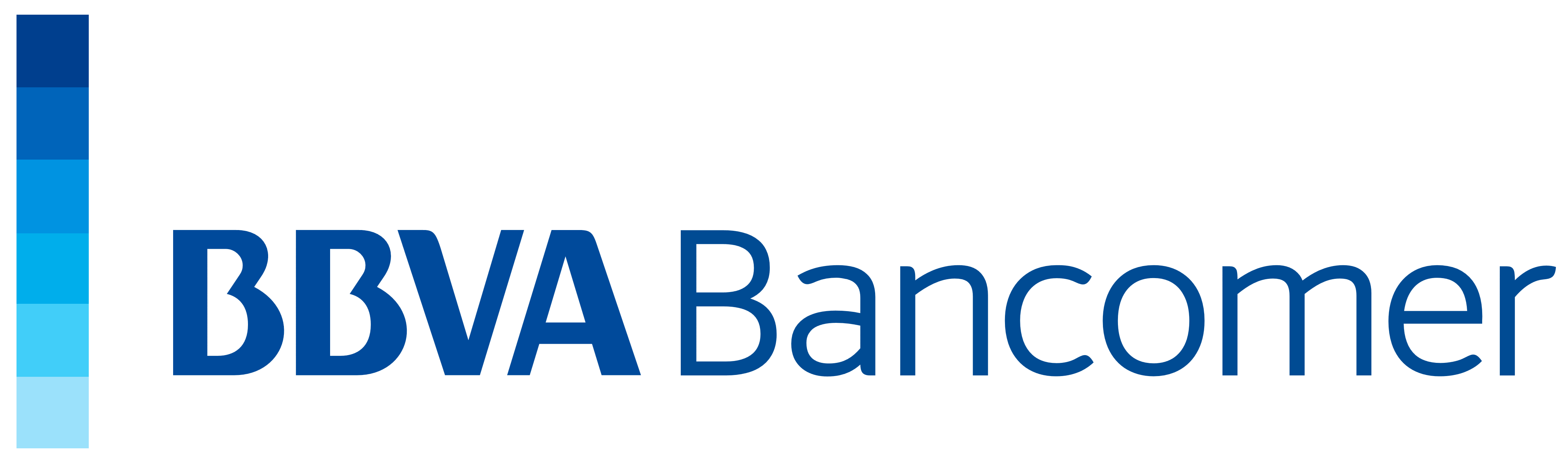 Depósito de $200.00
Concepto: SEDU PROFESIONES
No. De Cuenta: 0110244481
NOTA: Es importante realizar DEPÓSITO directo a sucursal BBVA,
 no realizar transferencias, debido a que puede rechazar el pago
 la Dirección Estatal de Profesiones.
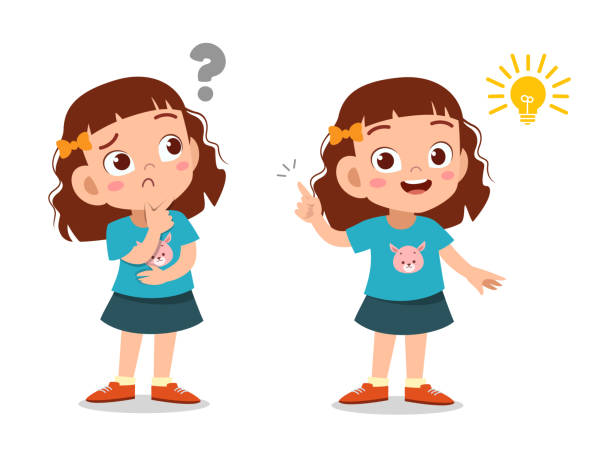 Puedes contactarnos en: 
878 78 26300 Ext. 115, 215 y 213
titulacion@utnc.edu.mx